19. ПЛОЩАДЬ ПОВЕРХНОСТИ ШАРА И ЕГО ЧАСТЕЙ
[Speaker Notes: В режиме слайдов ответы и решения появляются после кликанья мышкой]
Для нахождения площади поверхности шара радиуса R опишем около него какой-нибудь многогранник. Представим полученный многогранник составленным из пирамид, вершины которых совпадают с центром шара, а основаниями являются грани многогранника.
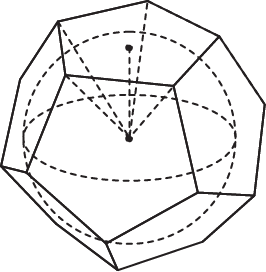 [Speaker Notes: В режиме слайдов ответы и решения появляются после кликанья мышкой]
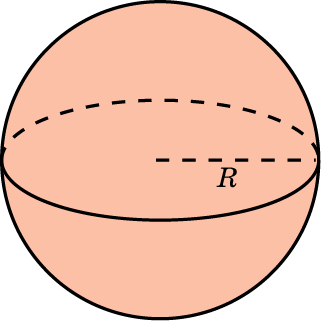 [Speaker Notes: В режиме слайдов ответы и решения появляются после кликанья мышкой]
Обозначим Sсегмента площадь поверхности части шара, ограничивающей шаровой сегмент.
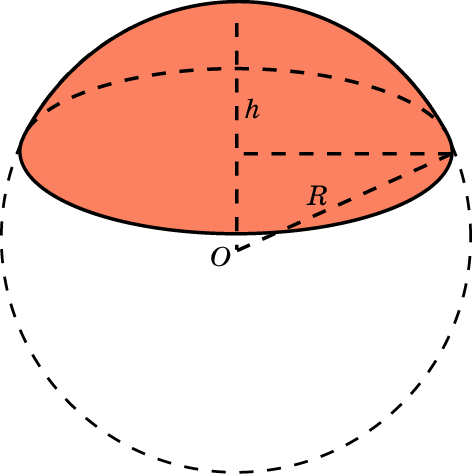 [Speaker Notes: В режиме слайдов ответы и решения появляются после кликанья мышкой]
Упражнение 1
Найдите площадь поверхности шара, вписанного в куб с ребром, равным единице.
[Speaker Notes: В режиме слайдов ответ появляется после кликанья мышкой]
Упражнение 2
Найдите площадь поверхности шара, описанного около куба с ребром, равным единице.
[Speaker Notes: В режиме слайдов ответ появляется после кликанья мышкой]
Упражнение 3
Найдите площадь поверхности шара, касающегося ребер куба с ребром, равным единице.
[Speaker Notes: В режиме слайдов ответ появляется после кликанья мышкой]
Упражнение 4
Площадь большого круга шара равна 3 см2. Найдите площадь поверхности шара.
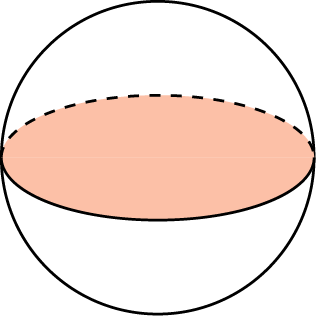 Ответ: 12 см2.
[Speaker Notes: В режиме слайдов ответ появляется после кликанья мышкой]
Упражнение 5
Как изменится площадь поверхности шара, если увеличить радиус шара в: а) 2 раза; б) 3 раза; в)  n раз?
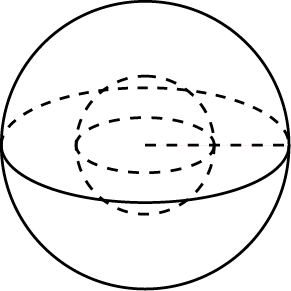 Ответ: Увеличится в: а) 4 раза; б) 9 раз; в) n2 раз.
[Speaker Notes: В режиме слайдов ответ появляется после кликанья мышкой]
Упражнение 6
Площади поверхностей двух шаров относятся как 4 : 9.  Найдите отношение их диаметров.
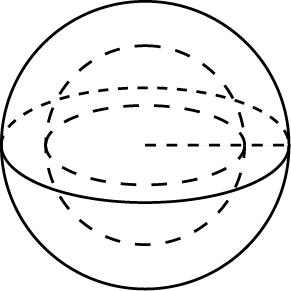 Ответ: 2:3.
[Speaker Notes: В режиме слайдов ответ появляется после кликанья мышкой]
Упражнение 7
Радиусы двух шаров равны 6 и 8. Найдите радиус шара, площадь поверхности  которого равна сумме площадей их поверхностей.
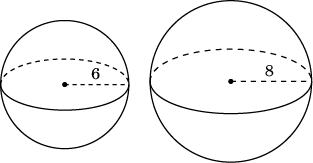 Упражнение 8
Объём шара равен 288 дм3. Найдите площадь его поверхности.
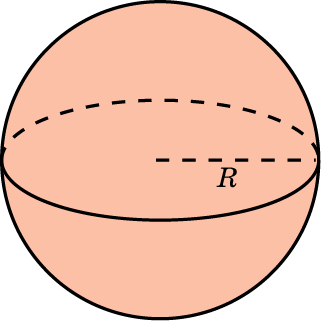 Ответ: 144 дм2.
[Speaker Notes: В режиме слайдов ответ появляется после кликанья мышкой]
Упражнение 9
Сечение шара плоскостью, отстоящей от центра шара на расстоянии 8 см, имеет радиус 6 см. Найдите площадь поверхности шара.
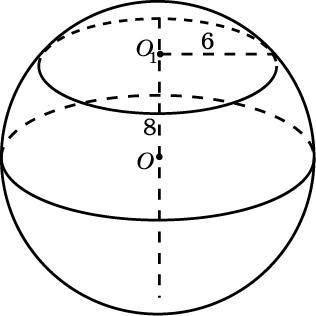 [Speaker Notes: В режиме слайдов ответ появляется после кликанья мышкой]
Упражнение 10
Около шара описан цилиндр. Найдите отношение их площадей поверхностей и объемов.
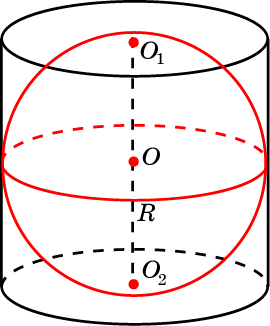 Ответ: 2:3; 2:3.
[Speaker Notes: В режиме слайдов ответ появляется после кликанья мышкой]
Упражнение 11
Найдите площадь поверхности шара, описанного около цилиндра, радиус основания которого равен 3, а высота равна 8.
[Speaker Notes: В режиме слайдов ответ появляется после кликанья мышкой]
Упражнение 12
Во сколько раз площадь поверхности шара, описанного около куба, больше площади поверхности шара, вписанного в этот же куб?
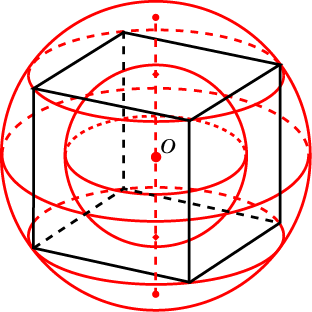 Ответ: В три раза.
[Speaker Notes: В режиме слайдов ответ появляется после кликанья мышкой]
Упражнение 13
Около прямоугольного параллелепипеда, измерения которого равны 1 дм, 2 дм и 3 дм, описан шар. Найдите площадь его поверхности.
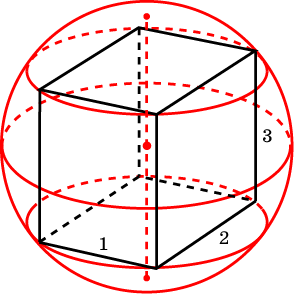 [Speaker Notes: В режиме слайдов ответ появляется после кликанья мышкой]
Упражнение 14
Около октаэдра, ребро которого равно 1 дм, описан шар. Найдите площадь поверхности шара.
Ответ: 2 дм2.
[Speaker Notes: В режиме слайдов ответ появляется после кликанья мышкой]
Упражнение 15
В октаэдр, ребро которого равно 1 дм, вписан шар. Найдите площадь поверхности шара.
[Speaker Notes: В режиме слайдов ответ появляется после кликанья мышкой]
Упражнение 16
Найдите площадь боковой поверхности шарового сегмента, отсекаемого от шара радиуса 2 плоскостью, проходящей на расстоянии 1 от центра шара.
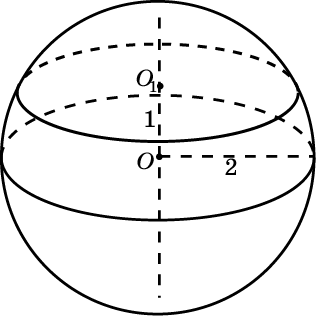 [Speaker Notes: В режиме слайдов ответ появляется после кликанья мышкой]
Упражнение 17
Шар радиуса 1 пересечен двумя параллельными плоскостями, которые делят перпендикулярный им диаметр шара в отношении 1 : 2 : 3. Определите площадь поверхности шара, заключенную между секущими плоскостями.
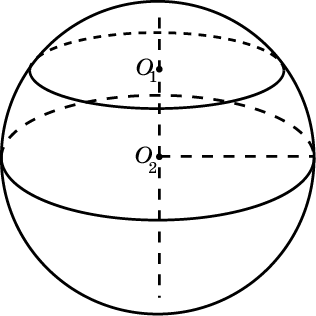 [Speaker Notes: В режиме слайдов ответ появляется после кликанья мышкой]
Упражнение 18
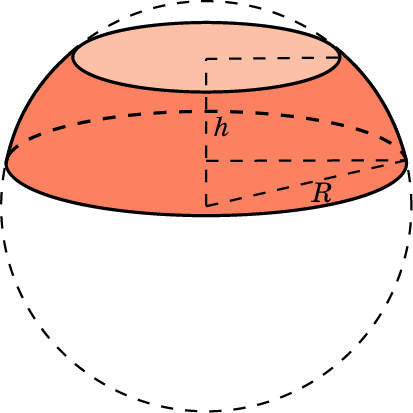 Доказательство. Шаровой пояс можно представить как разность двух шаровых сегментов. Искомая формула следует из того, что площадь боковой поверхности шарового пояса равна разности площадей боковых поверхностей этих сегментов.
[Speaker Notes: В режиме слайдов ответы и решения появляются после кликанья мышкой]
Упражнение 19
Дана правильная четырёхугольная пирамида, стороны основания которой равны 2, а высота равна 1. Шар, радиус которого равен 1, имеет своим центром вершину этой пирамиды. Найдите площадь части поверхности шара, заключённой внутри этой пирамиды.
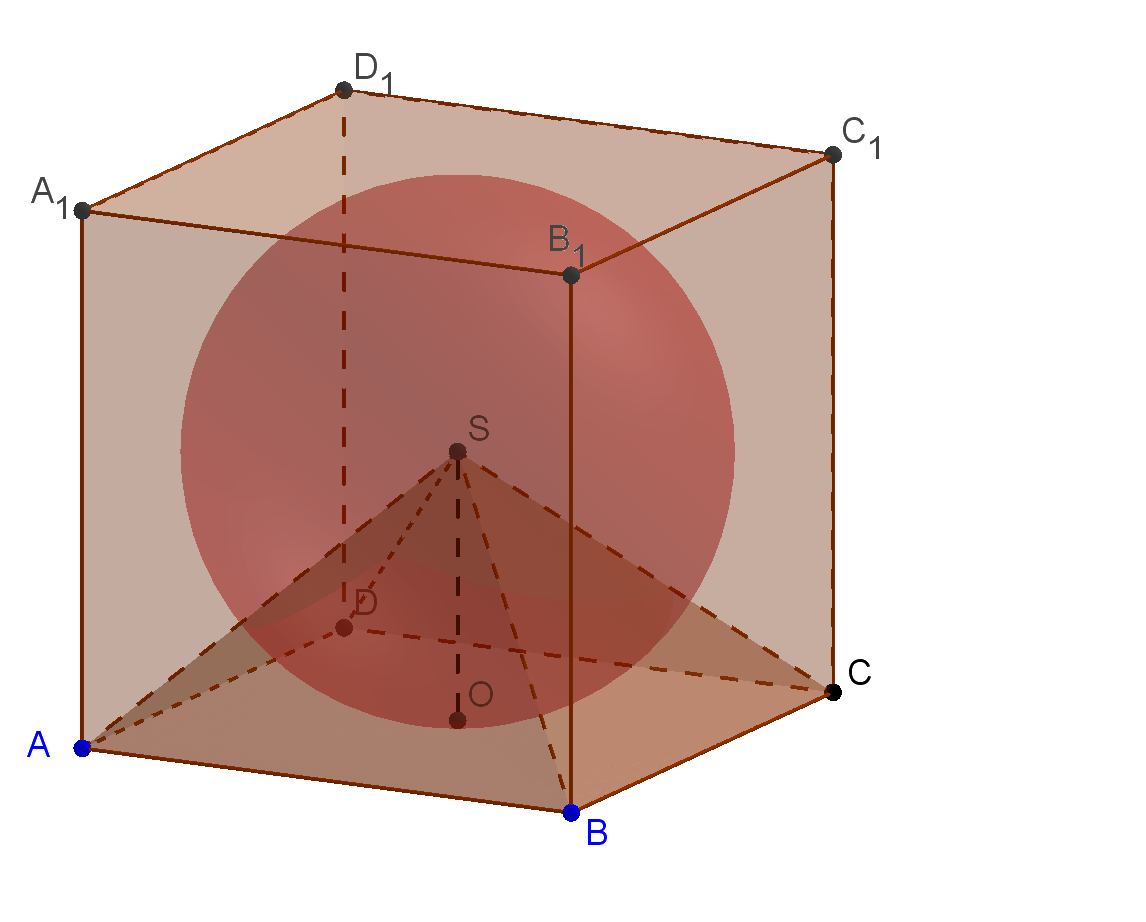 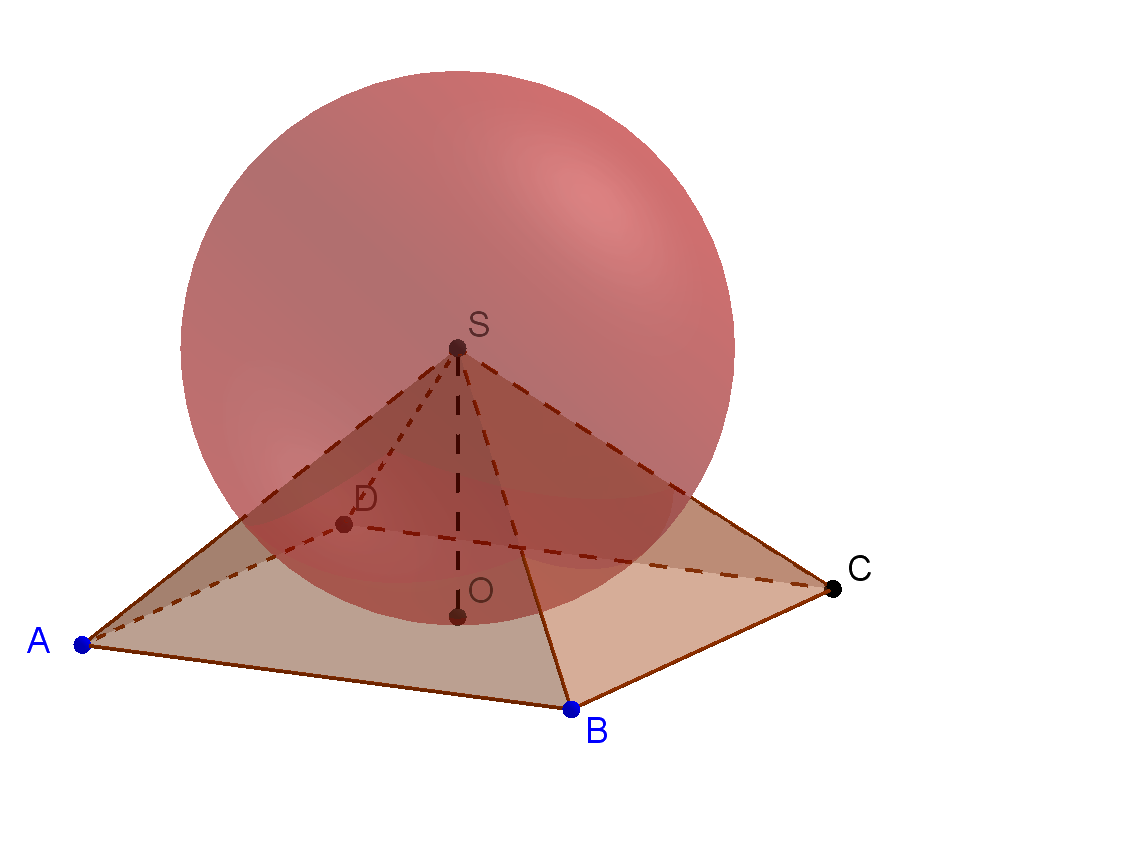 [Speaker Notes: В режиме слайдов ответы и решения появляются после кликанья мышкой]
Упражнение 20
Дан единичный куб. Шар, радиус которого равен 1, имеет своим центром вершину этого куба. Найдите площадь части поверхности шара, заключённой внутри этого куба.
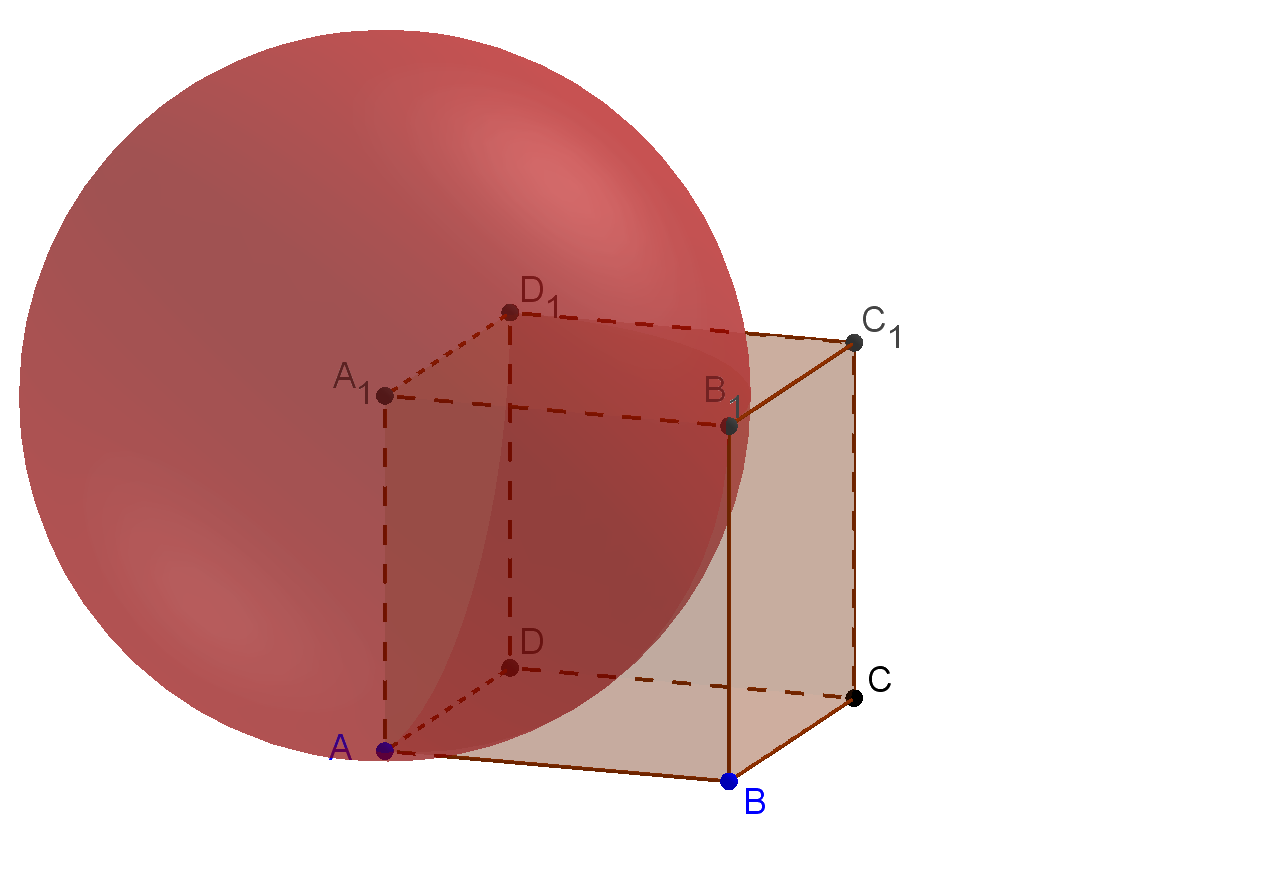 [Speaker Notes: В режиме слайдов ответы и решения появляются после кликанья мышкой]